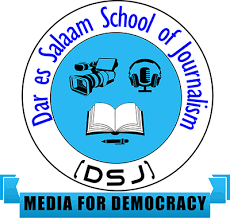 DAR ES SALAAM SCHOOL OF JOURNALISM
MODULE  NAME: INVESTIGATIVE JOURNALISM
MODULE CODE: GST 06207
DEPARTMENT  : JOURNALISM
MODULE LEVEL: NTA LEVEL 6
MODULE SEMESTER: IV
TUTOR’S NAME: STELLA MSALIBOKO
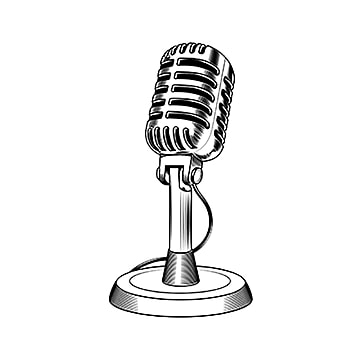 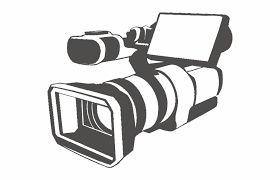 TOPIC 1:CONCEPTS OF INVESTIGATIVE JOURNALISM IN PRODUCING QUALITY MEDIA CONTENT
What is Investigative Journalism?
Investigative Journalism refers to a form of journalism in which reporters extremely investigate a single topic of interest, such as serious crimes, political corruption, or corporate illegal behavior. 
An investigative journalist may spend months or years researching and preparing a report. 
FEATURES OF INVESTIGATIVE JOURNALISM
Find Your Story
Here a journalist must find the Topic or Story of the interest, either identify or pitch their own stories to news organizations, while in-house writers are more likely to have topics or assigned by editors or developed through editorial meetings.
Also can find a story through read other investigative stories.
Search Down Documents
2
Continued…
Ask for the documents and you have to know that an essential part of your reporting is asking people directly to share documents that reveal the truth of what happened. Never leave without the document and after getting those documents Organize and save all your documents. Make copies and keep everything in a safe way.
 
Find Sources and do an Interview 
Journalists are advice to take a persistent, patient and respectful approach to human sources, Journalist or investigator must find out all witnesses and participants by Email each of them and select up a time to meet them and in those emails you must introduce yourself and necessary details in it.
-If you want to conduct several interviews, making sure to choose a location in which your source feels
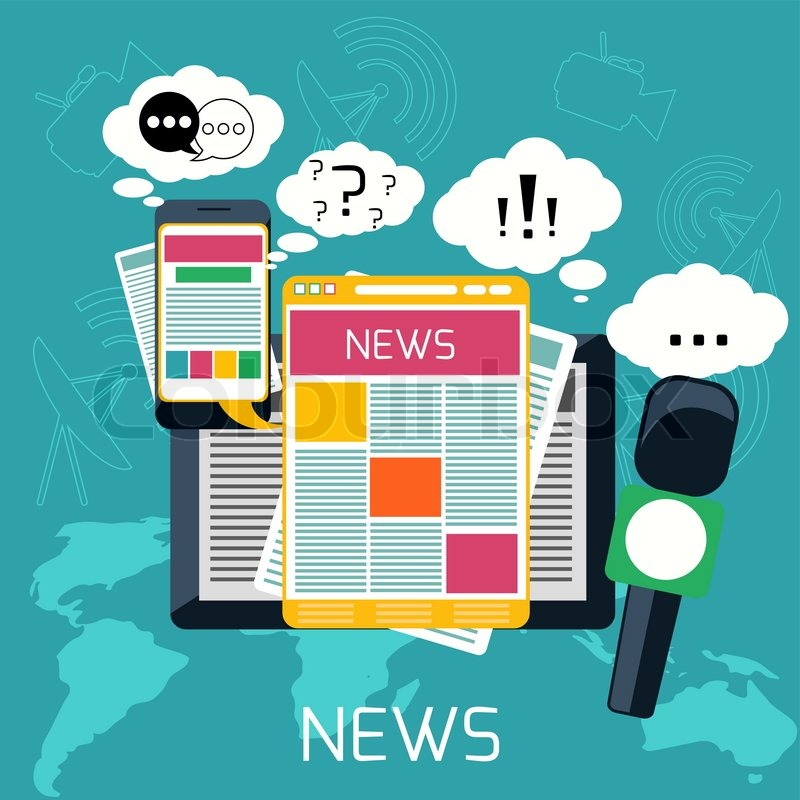 TOPIC 1:continued…
comfortable.
Write the Story
After conducting an interview you should develop your Raw Material into Paragraphing by considering 5W’s+ H but you have to know that, News articles and feature writing should be structured differently. In a news story, the first paragraph gives readers a full sense of what is to come. 
By contrast, you should start a feature article right in the middle of a pivotal dramatic moment to capture readers’ attention. You can then go back to the beginning and relay events chronologically. This helps a journalist to establish intimacy, authority, and, most importantly, relevance.
TOPIC 1:continued...
Style Your Story
This is facts checking into your story and finesse the writing by establish credibility. The inclusion of actual facts and dates establishes credibility in your reporting.
 While you style your story avoid using words never and always may compromise the integrity of your work if an instance arises that contradicts your statement and always catch out your mistakes by prefers to review a printed copy of draft, analyzing it for everything such as clarity and repetitions and making sure it is full.
Show your first draft to a trusted reader
Or colleague. Treat him or her as your editor and listen to what he or she has to say. Pick someone who will be fair but critical. A good editor is supposed to make you better. And your article has to be clear to your readers, so take his or her advice to heart. A story can always be more clear, more deeply sourced, and better organized.
Continued……
CHARACTERISTICS OF INVESTIGATIVE JOURNALISM
Investigative news has a structure that requires time and efforts.
The event or person that will be the subject of the news is examined detailed and its connection with the relevant news is revealed. 
Investigative journalism is not private reporting and Private news is the information a journalist obtains from the person or persons he/she has close contact with. 
In the researched news, information, documents, people, and witnesses are scanned in-depth (detailed) and these sources are conveyed (took) in an understandable language in the news.
6
Continued……
In investigative news, the history of the relevant event is taken and reliable sources are tried to be reached. 
The events and people that are related to each other are noted and the effect of the relationship network between them is investigated. 
In investigative journalism, the public interest in explaining the relevant event is examined and an
        informative style is used.
7
Continued…….
IMPORTANCE OF INVESTIGATIVE JOURNALISM
It serves the public interests through its detailed research and reporting of injustices. This is done through the appropriate updates given to the readers, listeners and viewers through the investigative reports.
It led to the achievement of justice to many People who had been denied. This is mostly due to cover up of terrible events by the people who sometimes work for certain people in power.
8
Continued ……..
STEPS OF CONDUCTING INVESTIGATIVE JOURNALISM
Ensure Confidentiality
Provide interim (provisional/acting) Protection
Select the Investigator
Create a Plan for the investigation
Develop Interview Questions
Conduct Interviews
Make a decision 
Closure of the investigation
9
Continued…….
TECHNIQUES IN CONDUCTING INVESTIGATIVE JOURNALISM
Stick to Facts 
Avoid personal comment
Keep your language Simple
Avoid Vague (unclear) words
10
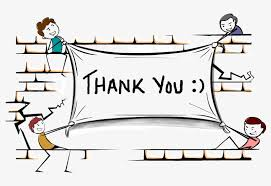 Any Question?
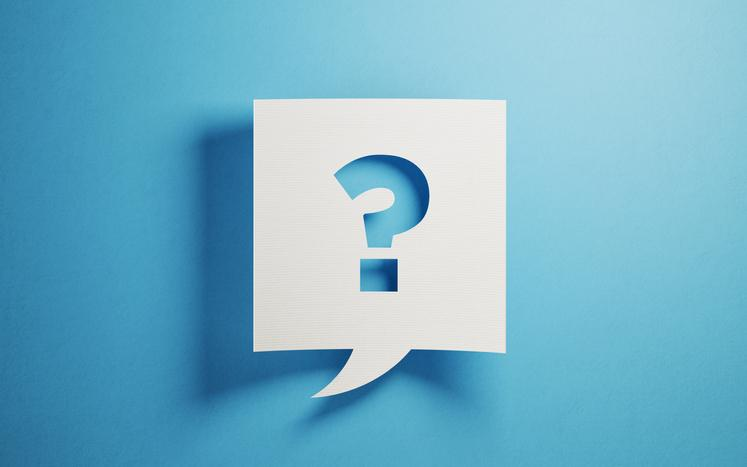 Full name: STELLA MSALIBOKO
Department: JOURNALISM
Email Address: stella23@feb@gmail.com
Phone number: 0687308675
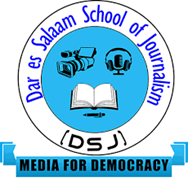 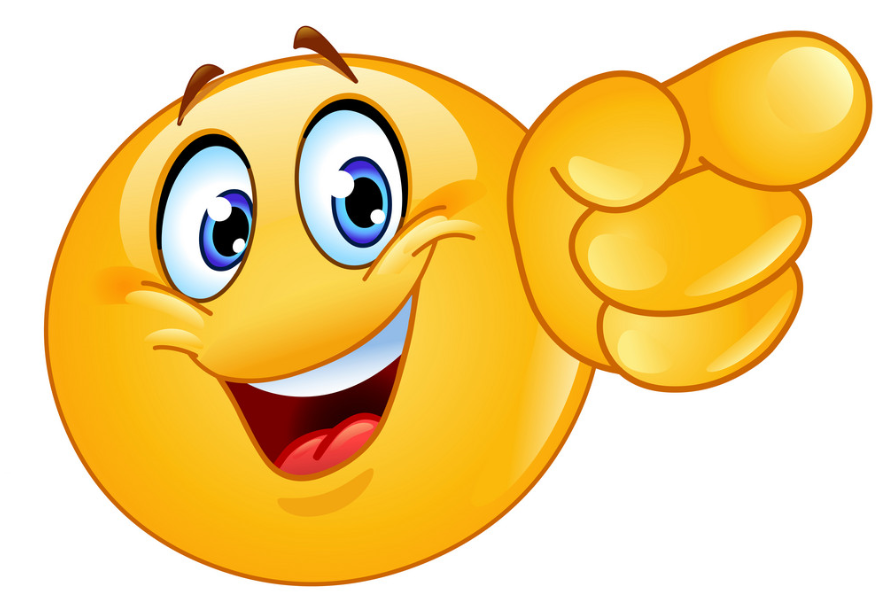 CONTACT TUTOR IN CHARGE